TOÁN 3
Tập 2
Tuần 28
Bài 86: Luyện tập – Tiết 2
Ấn để đến trang sách
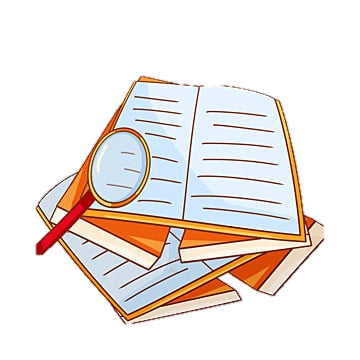 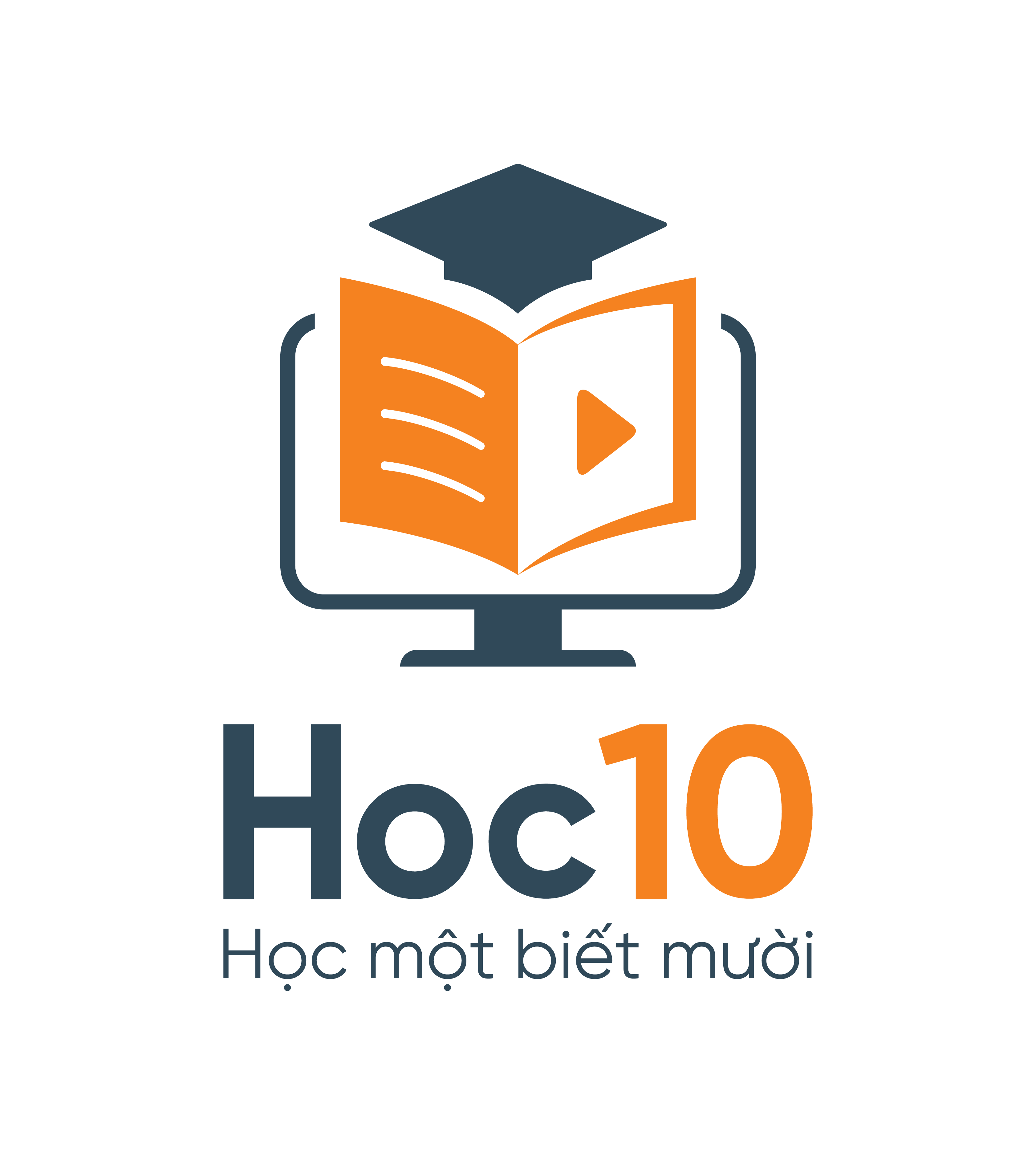 JACK TÌM KHO BÁU
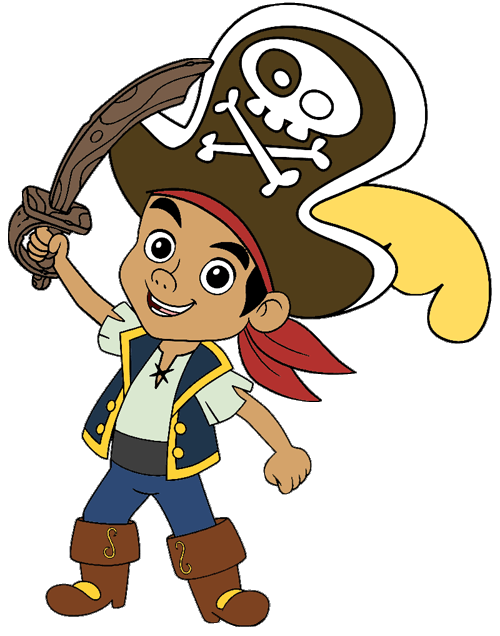 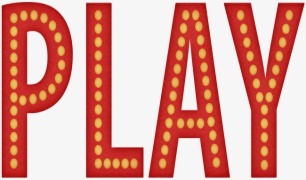 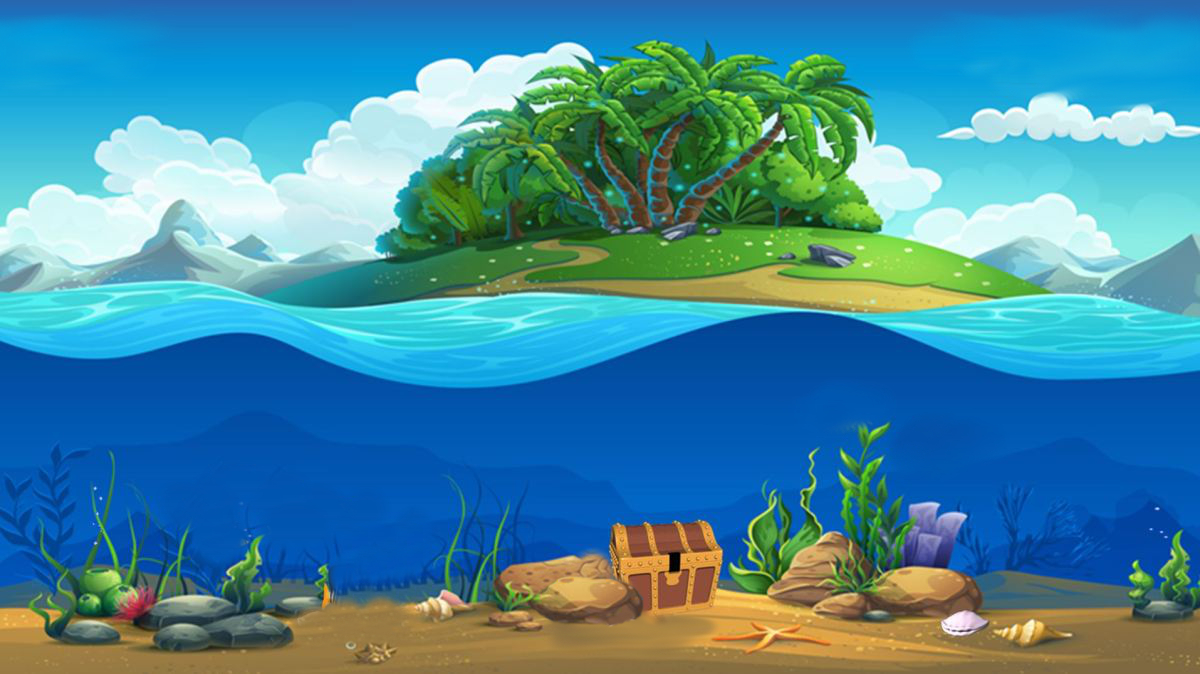 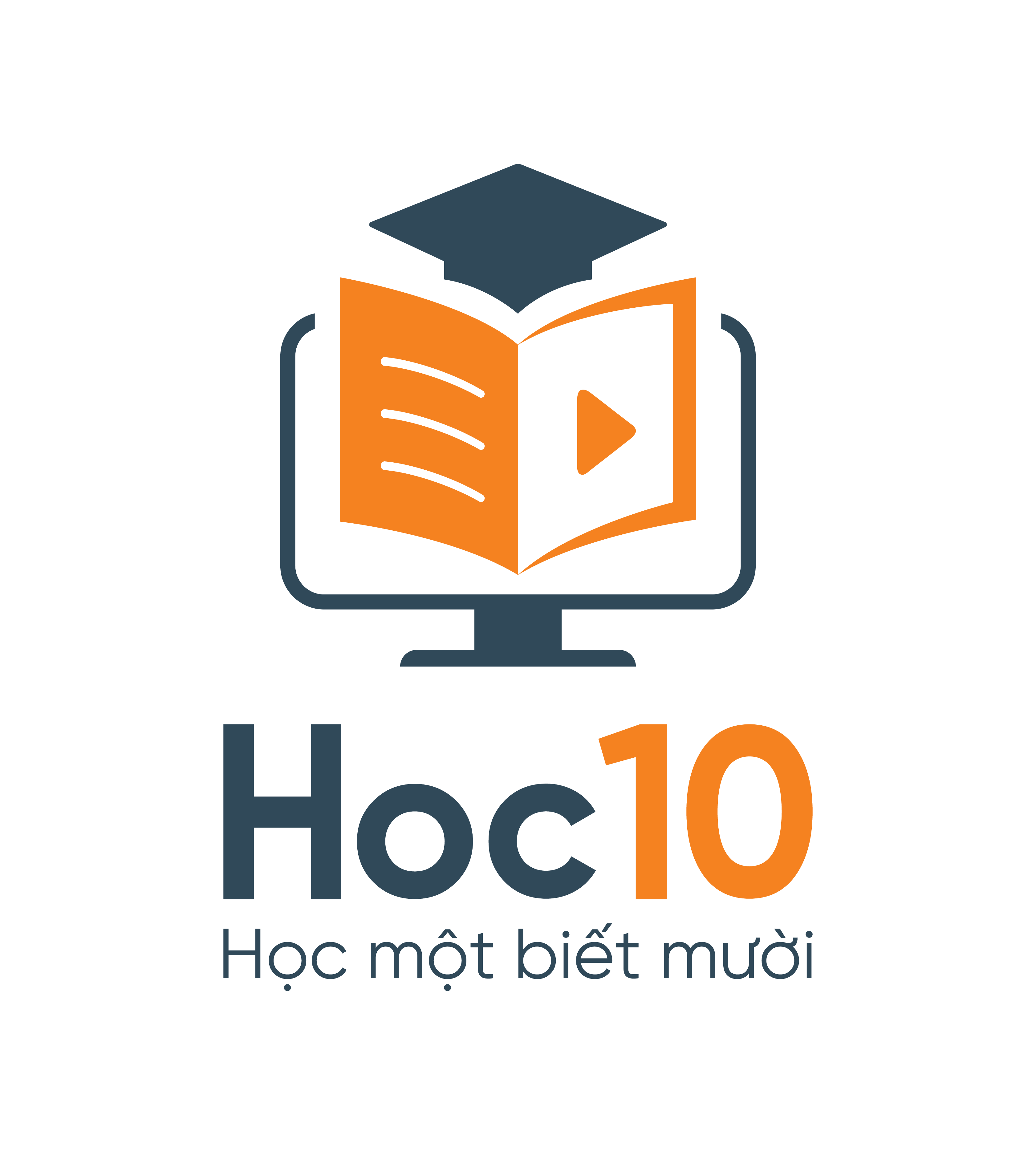 Phần tiếp theo
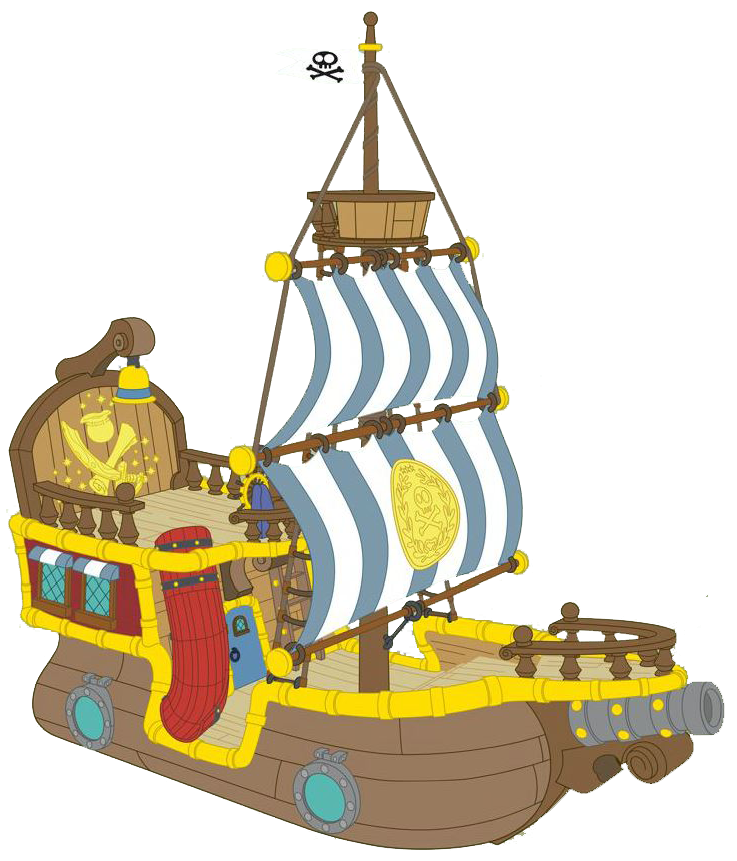 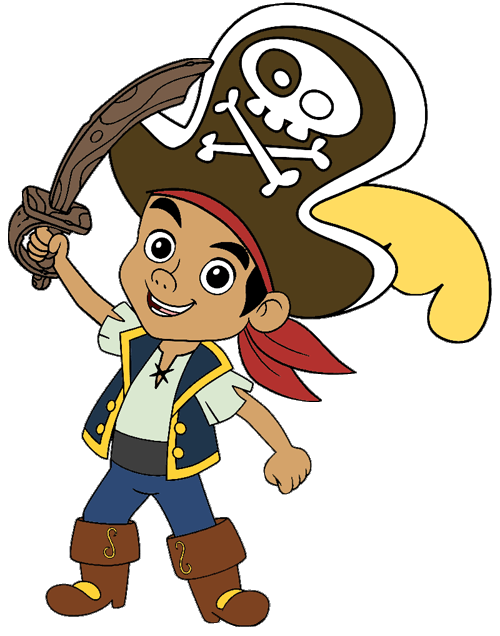 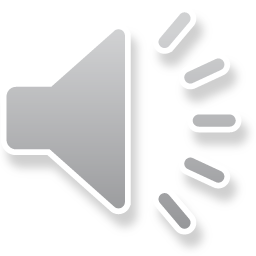 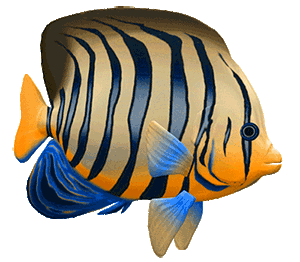 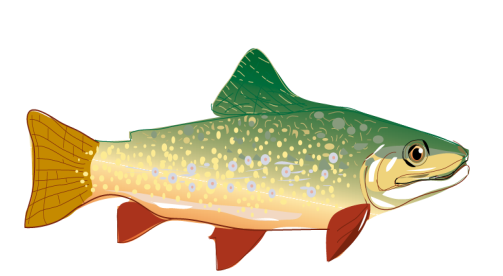 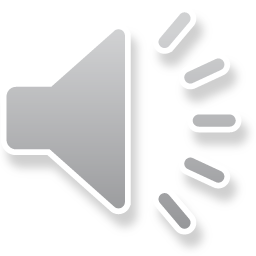 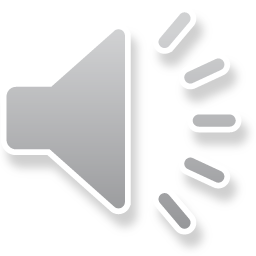 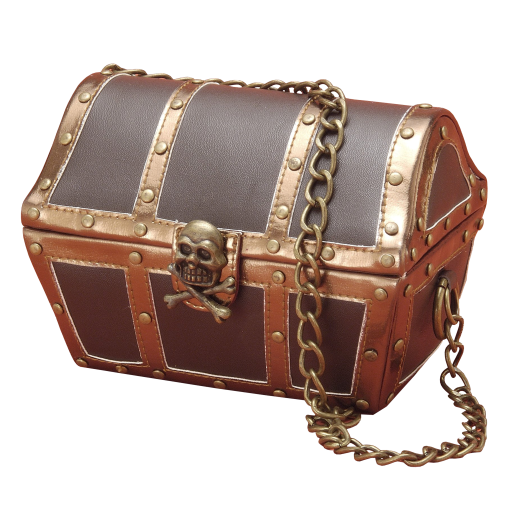 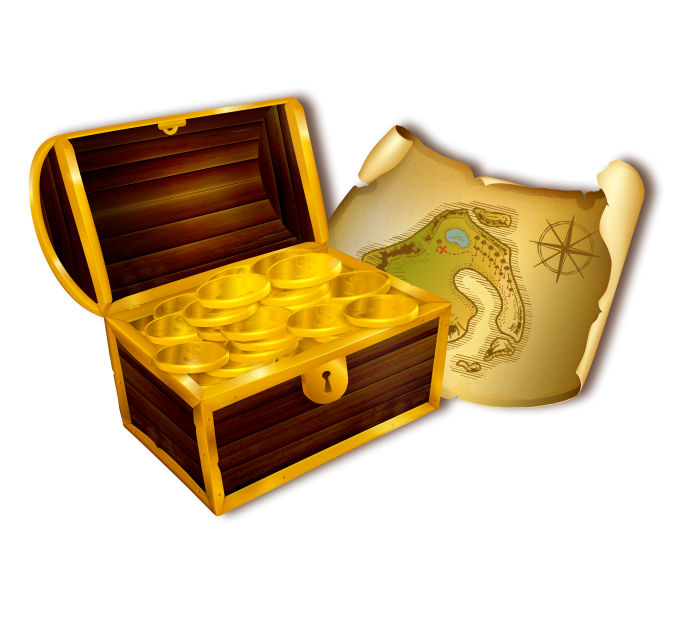 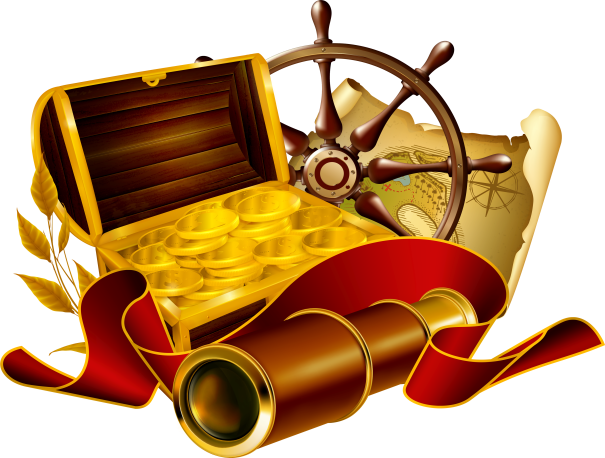 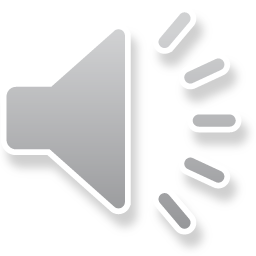 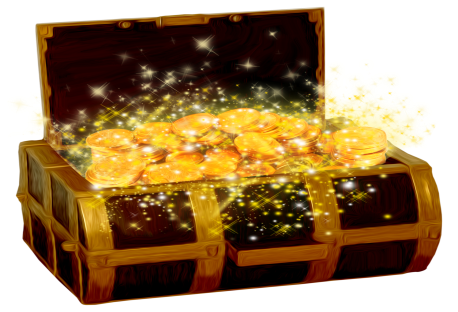 [Speaker Notes: Hướng dẫn: GV click vào các rương, hòm kho báu để hiện câu hỏi.]
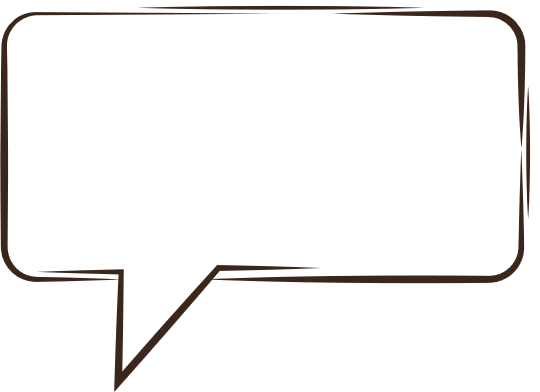 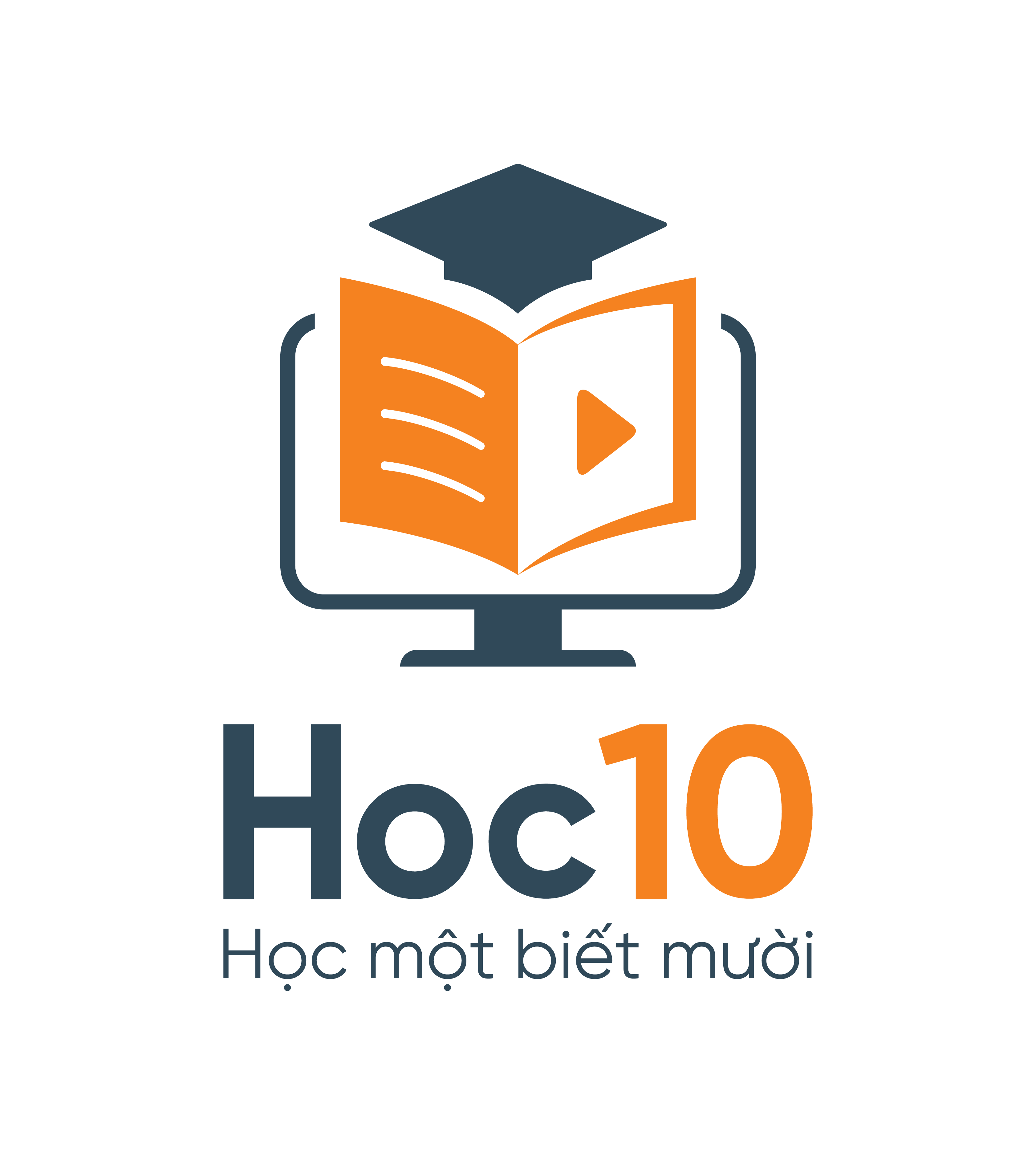 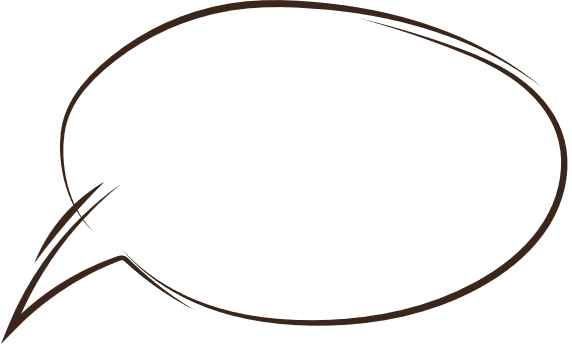 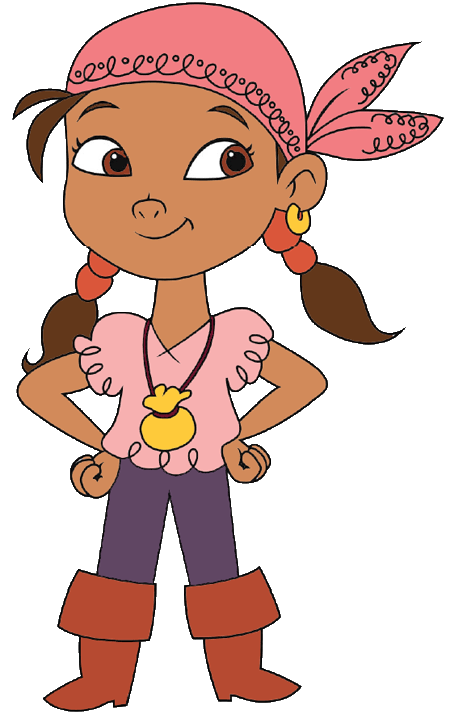 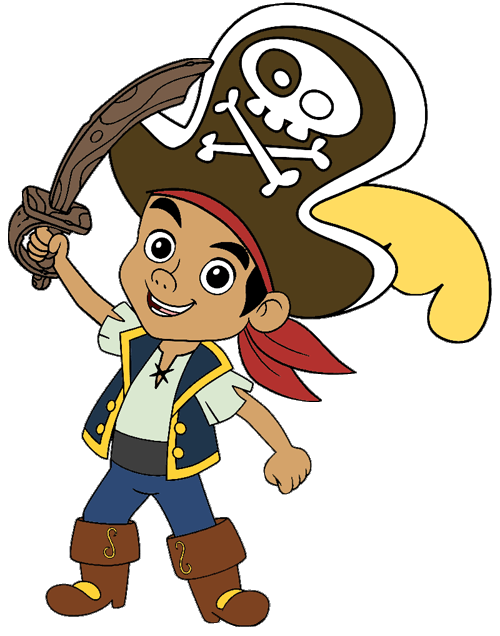 [Speaker Notes: Hướng dẫn: GV click vào vùng trống để hiện câu trả lời. Sau đó click vào Jack để về màn hình nhận kho báu.]
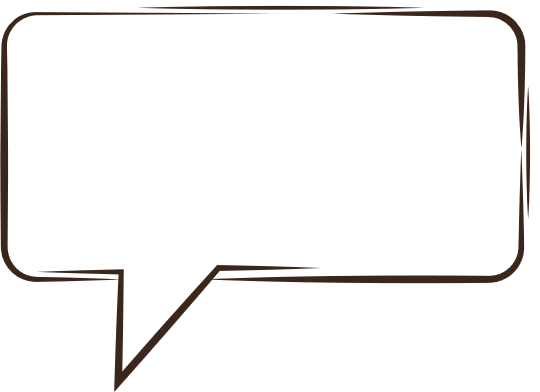 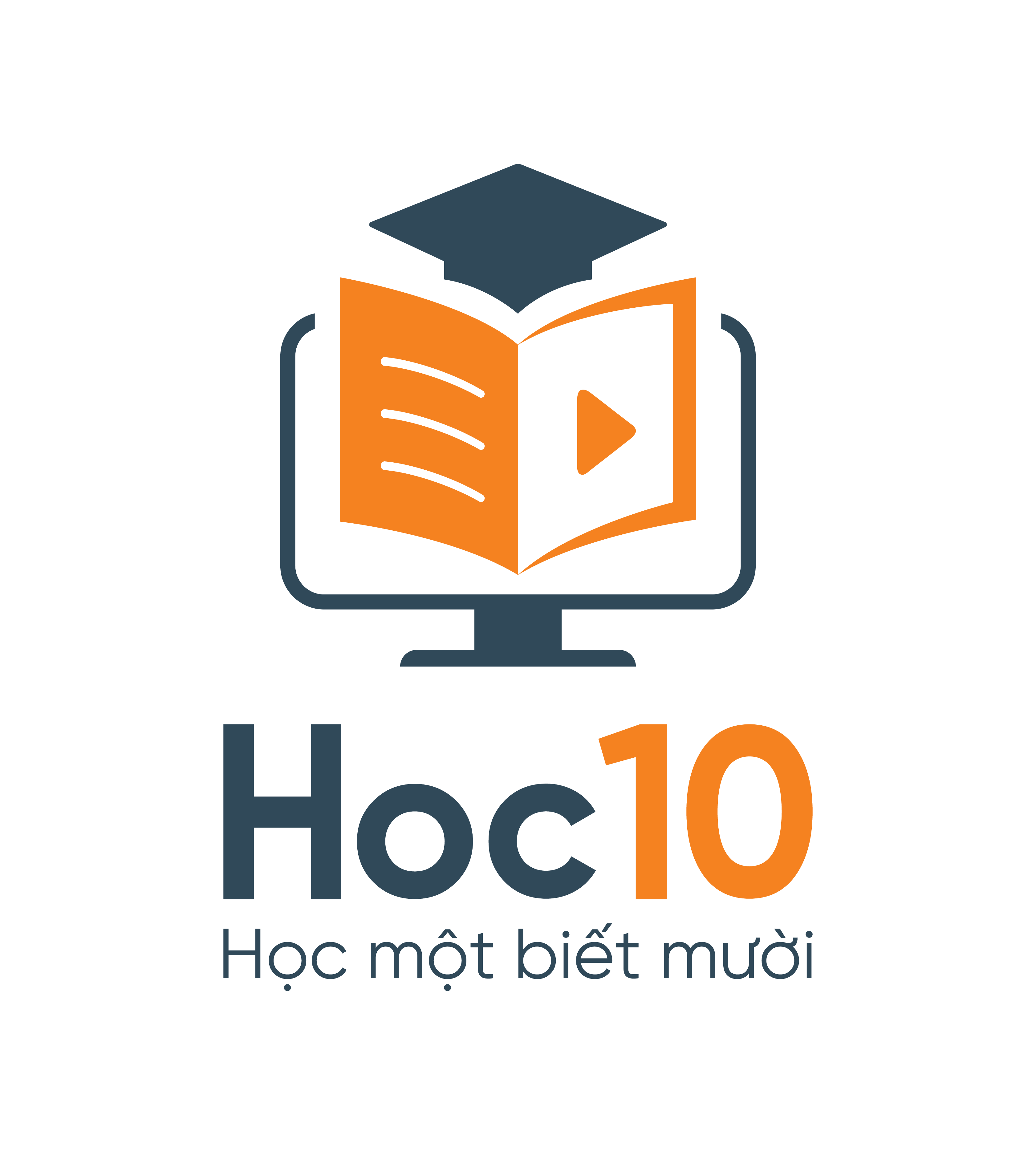 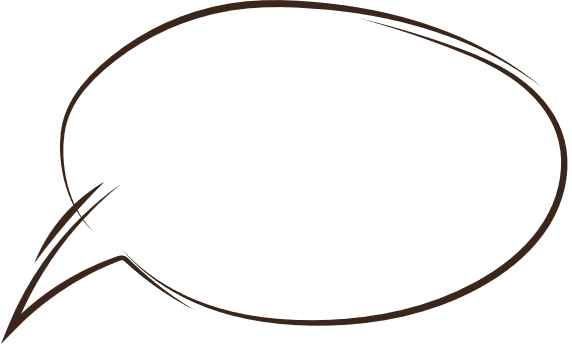 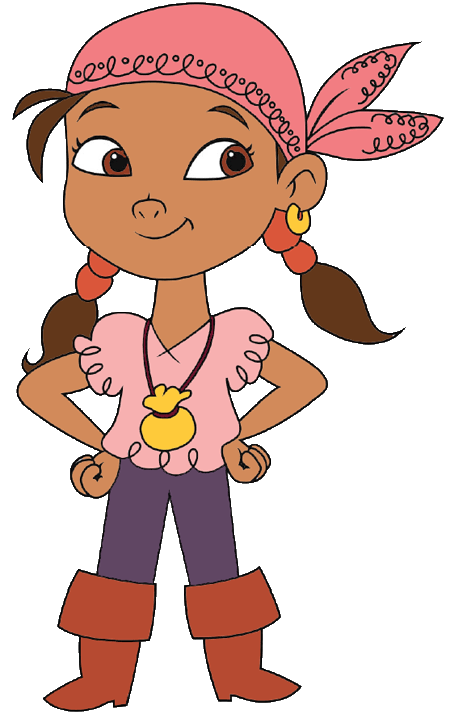 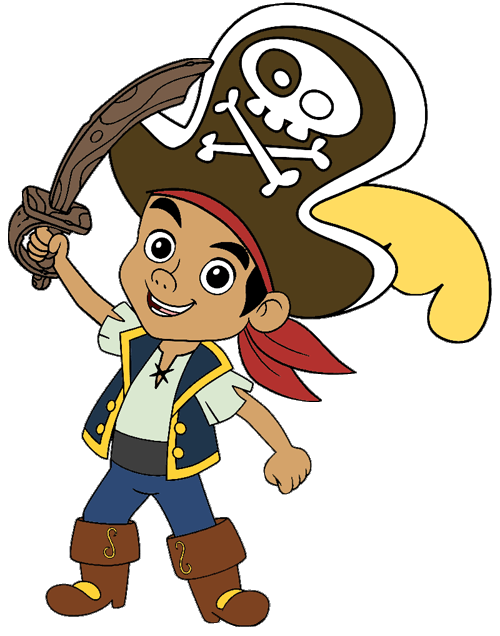 [Speaker Notes: Hướng dẫn: GV click vào vùng trống để hiện câu trả lời. Sau đó click vào Jack để về màn hình nhận kho báu.]
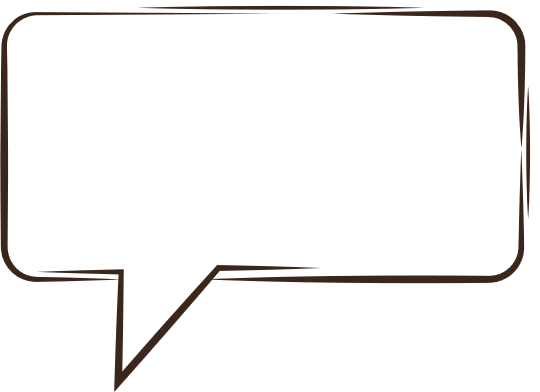 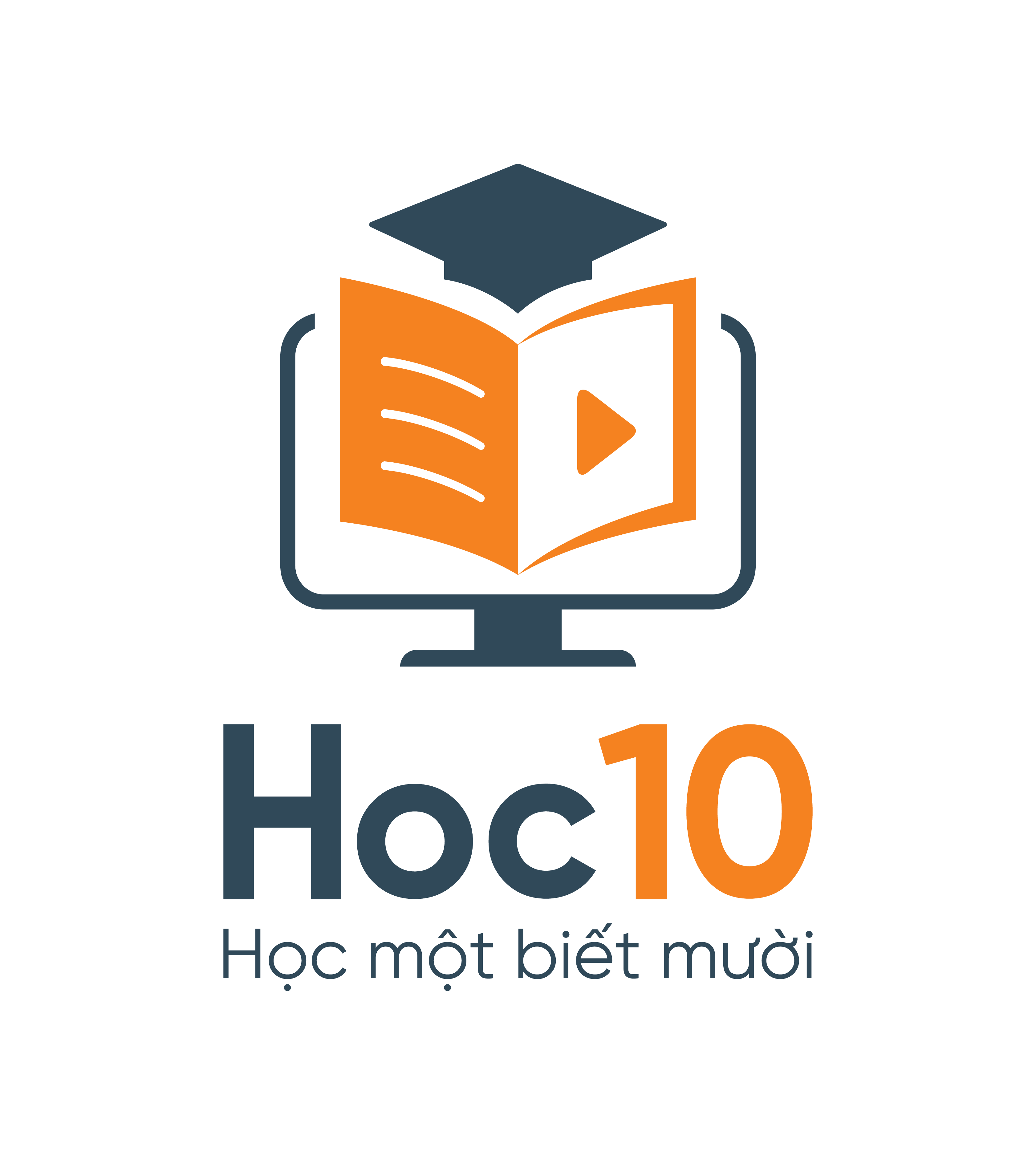 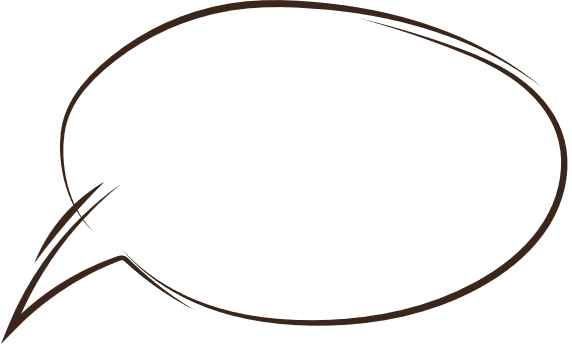 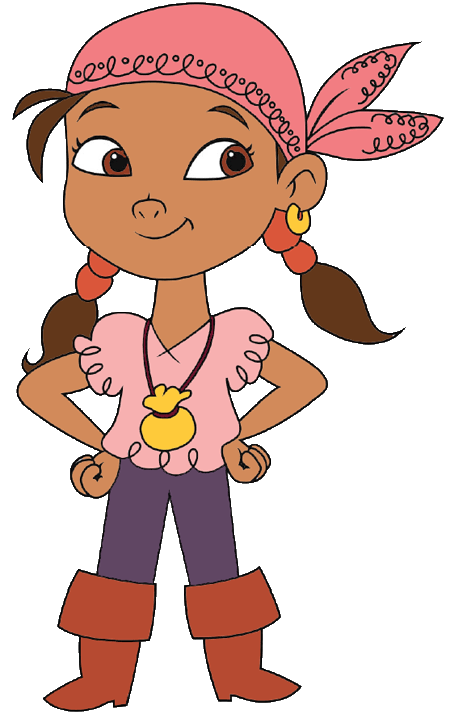 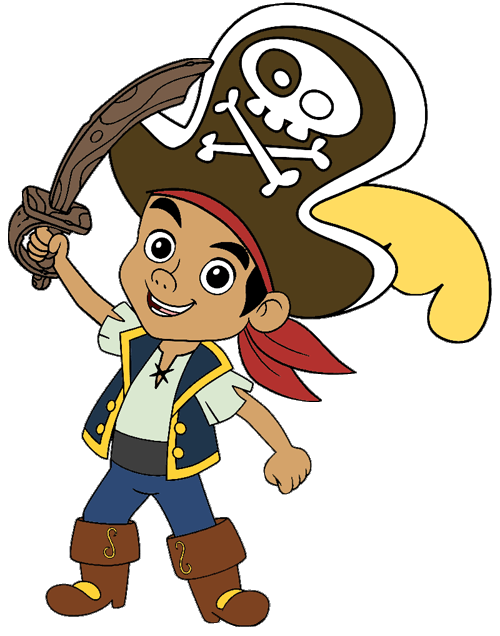 [Speaker Notes: Hướng dẫn: GV click vào vùng trống để hiện câu trả lời. Sau đó click vào Jack để về màn hình nhận kho báu.]
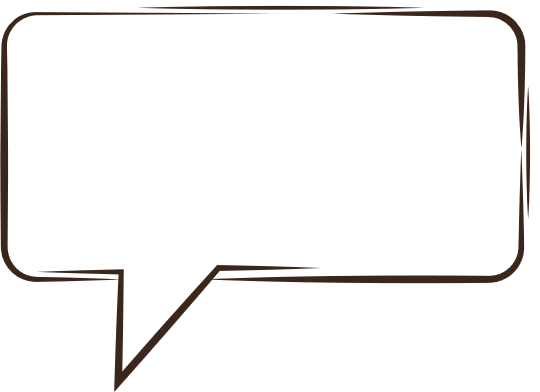 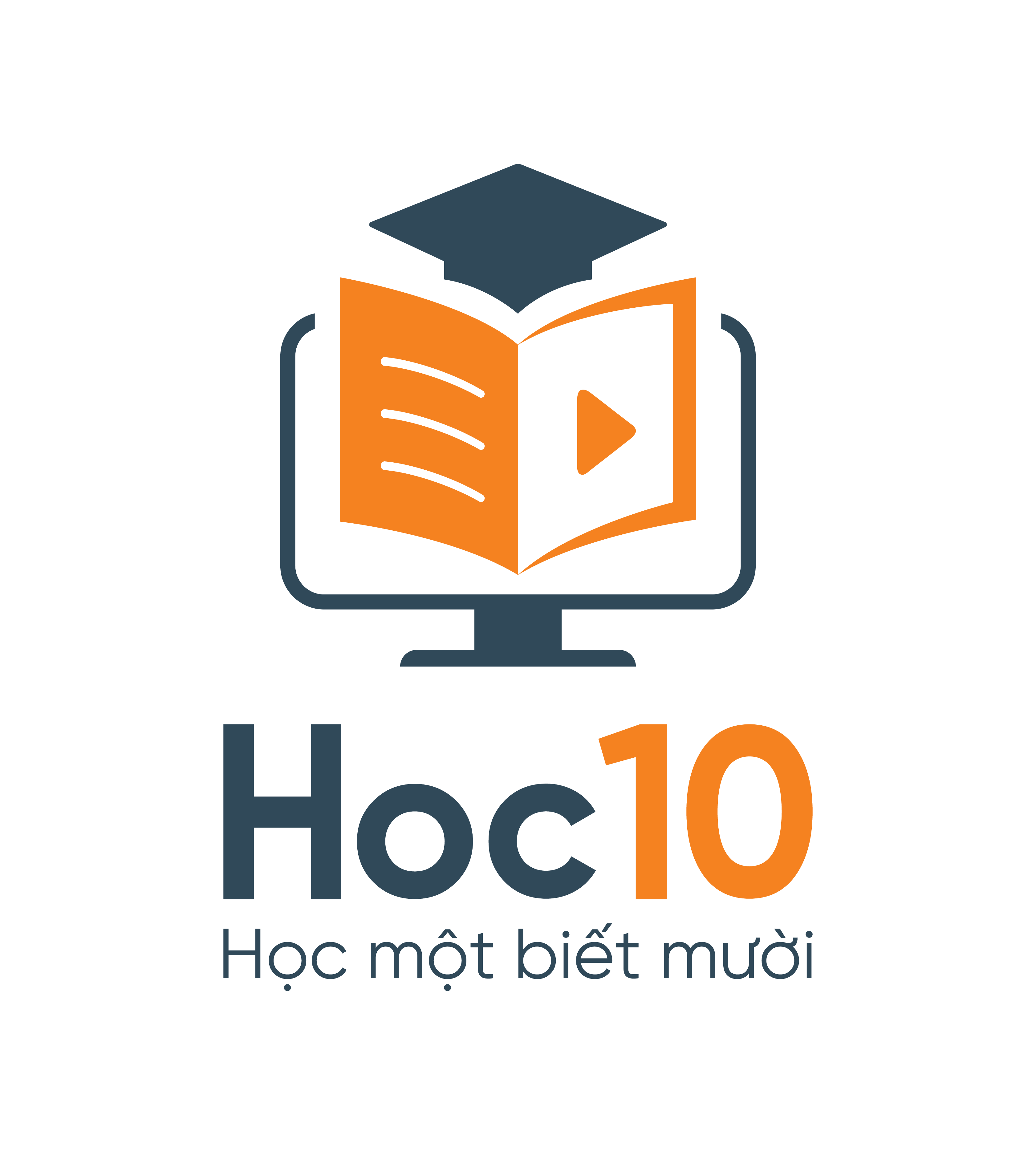 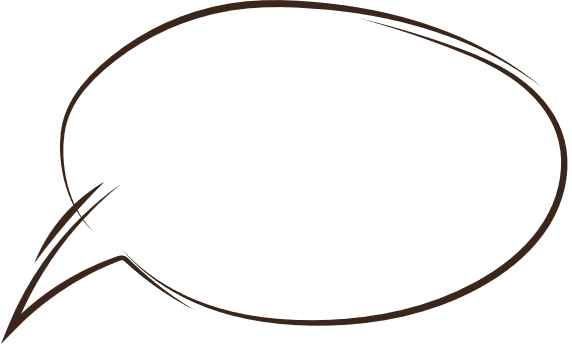 3 lượt chia
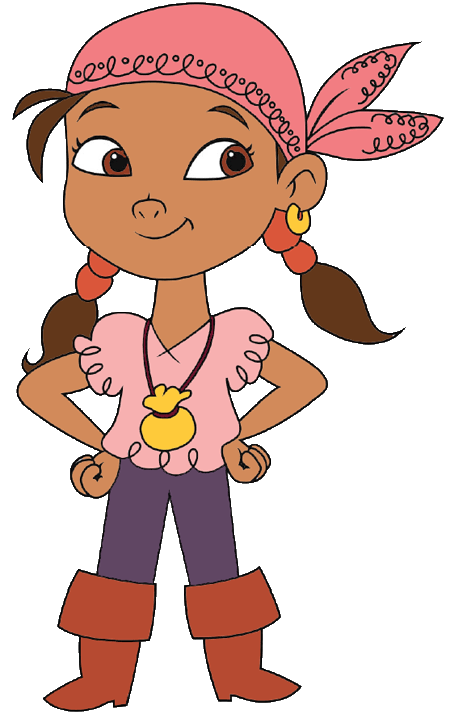 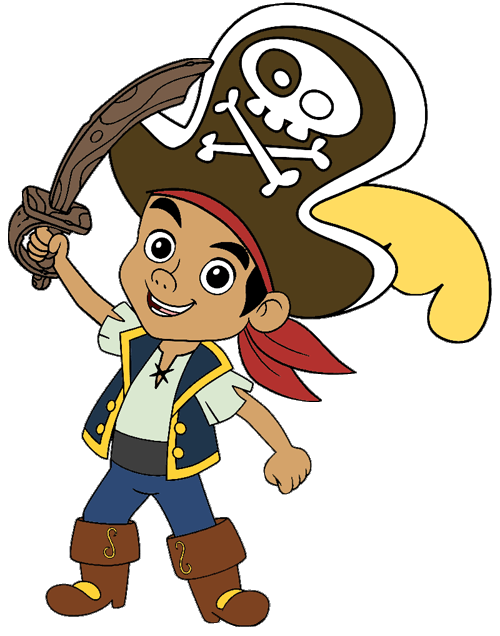 [Speaker Notes: Hướng dẫn: GV click vào vùng trống để hiện câu trả lời. Sau đó click vào Jack để về màn hình nhận kho báu.]
Ấn để đến trang sách
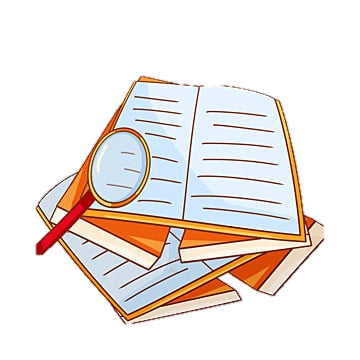 Số?
4
Số?
4
2 531
1
1 214
0
14 118
0
4
12 171
5
Thực hiện các phép chia sau rồi dùng phép nhân để thử lại:
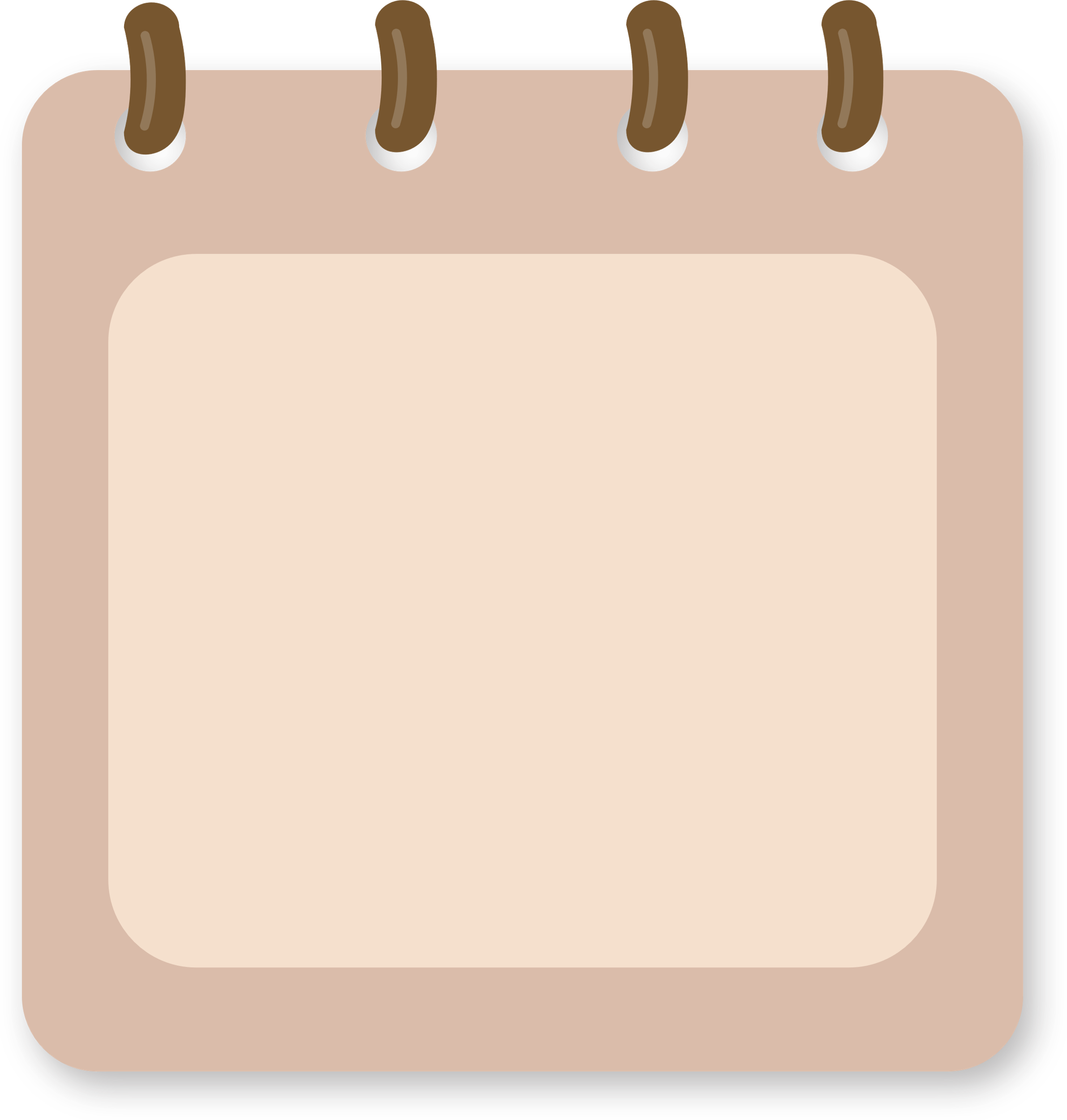 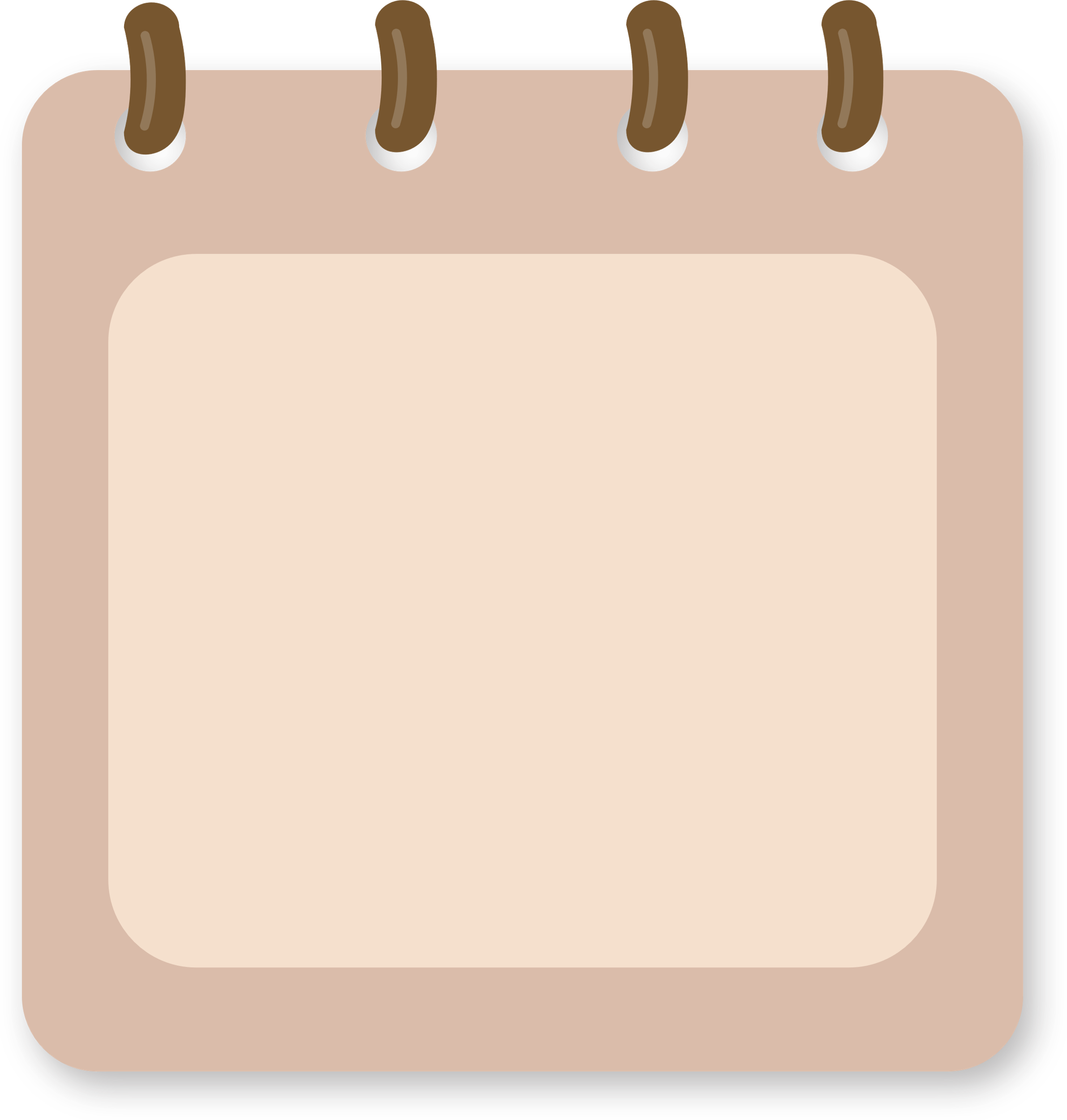 5
Thực hiện các phép chia sau rồi dùng phép nhân để thử lại:
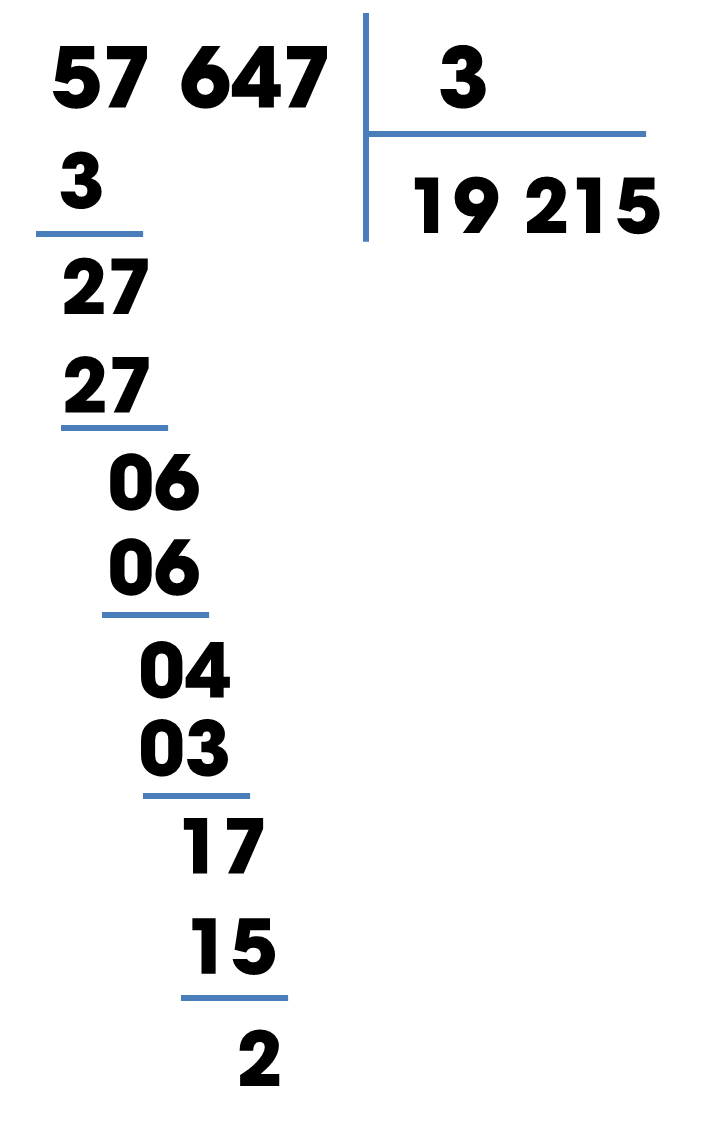 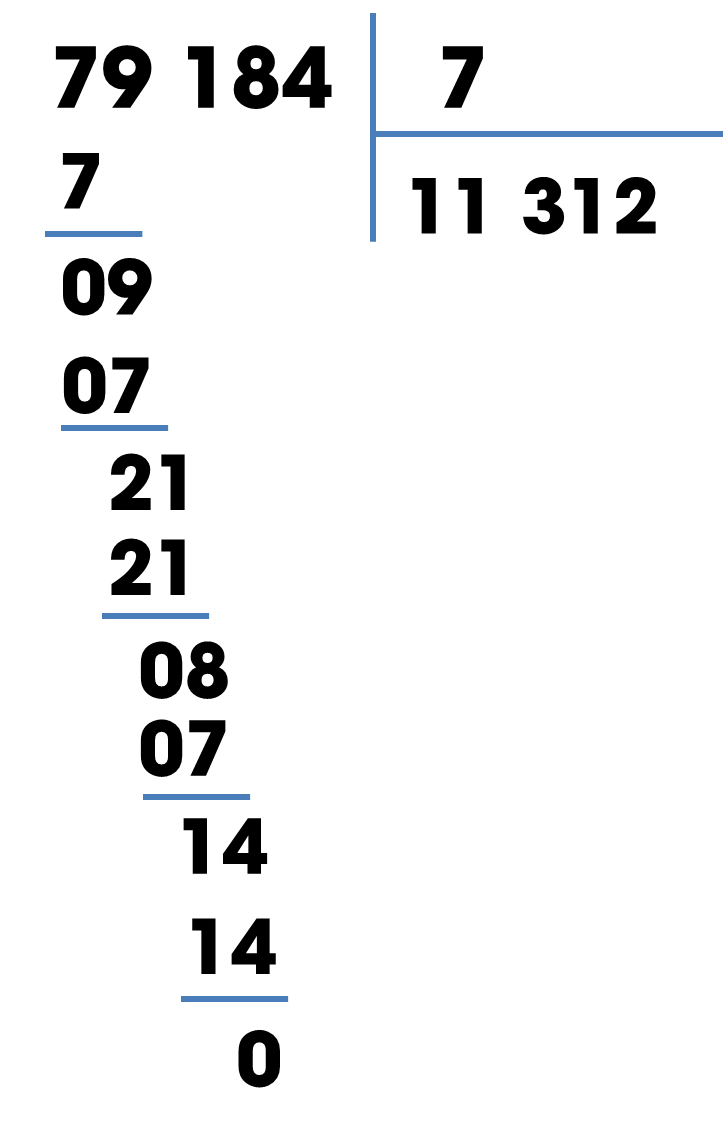 Ấn để đến trang sách
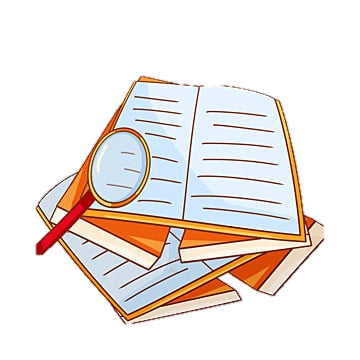 Trong trang trại nông nghiệp áp dụng công nghệ cao, anh Thịnh trồng 8 660 cây ớt chuông trong 4 nhà kính, các nhà kính có số cây như nhau. Hỏi mỗi nhà kính có bao nhiêu cây ớt chuông?
6
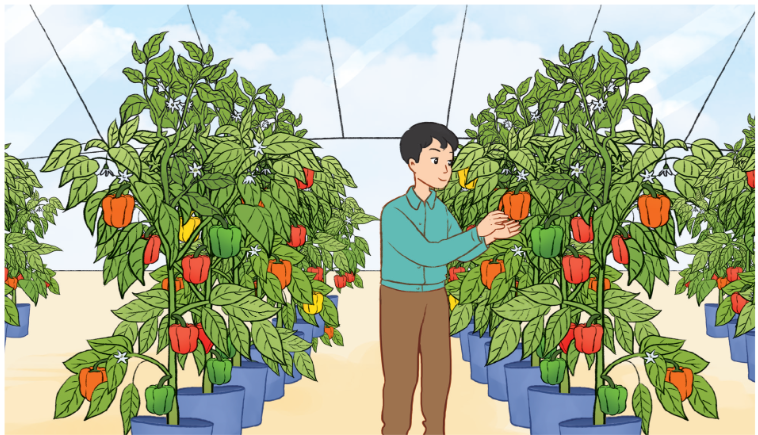 Trong trang trại nông nghiệp áp dụng công nghệ cao, anh Thịnh trồng 8 660 cây ớt chuông trong 4 nhà kính, các nhà kính có số cây như nhau. Hỏi mỗi nhà kính có bao nhiêu cây ớt chuông?
6
Trồng: 8 660 cây ớt chuông
Cho biết:
Trồng vào 4 nhà kính
Hỏi:
Mỗi nhà kính có bao nhiêu cây?
Bài toán cho biết gì, bài 
toán hỏi gì và phép tính 
để tìm câu trả lời là gì?
Trong trang trại nông nghiệp áp dụng công nghệ cao, anh Thịnh trồng 8 660 cây ớt chuông trong 4 nhà kính, các nhà kính có số cây như nhau. Hỏi mỗi nhà kính có bao nhiêu cây ớt chuông?
6
Bài giải
Tìm một số tình huống trong thực tế liên quan đến phép chia đã học rồi đố các nhóm còn lại.
Qua bài học hôm nay, các em biết thêm được điều gì?
Khi thực hiện phép chia số có nhiều chữ số cho số có một chữ số, em nhắn bạn cần lưu ý những gì?
HƯỚNG DẪN VỀ NHÀ
Ôn lại cách đặt tính rồi tính và tự nêu ví dụ về phép chia có nhiều chữ số với số có một chữ số trong phạm vi 100 000.
Tìm tình huống thực tế liên quan đến phép chia đã học, đặt ra bài toán cho mỗi tình huống đó, hôm sau chia sẻ với các bạn.
Để kết nối cộng đồng giáo viên và nhận thêm nhiều tài liệu giảng dạy, 
mời quý thầy cô tham gia Group Facebook
theo đường link:
Hoc10 – Đồng hành cùng giáo viên tiểu học
Hoặc truy cập qua QR code
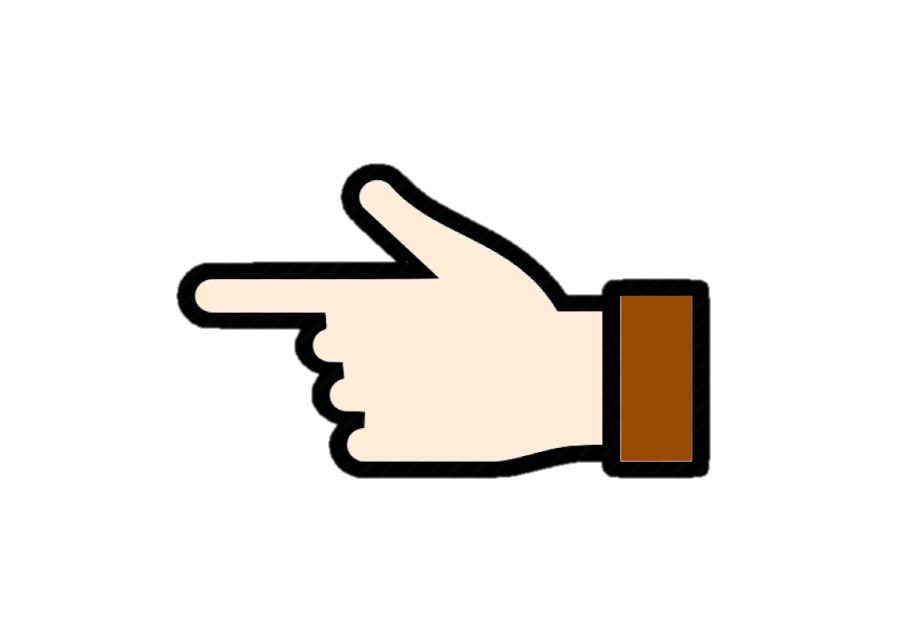 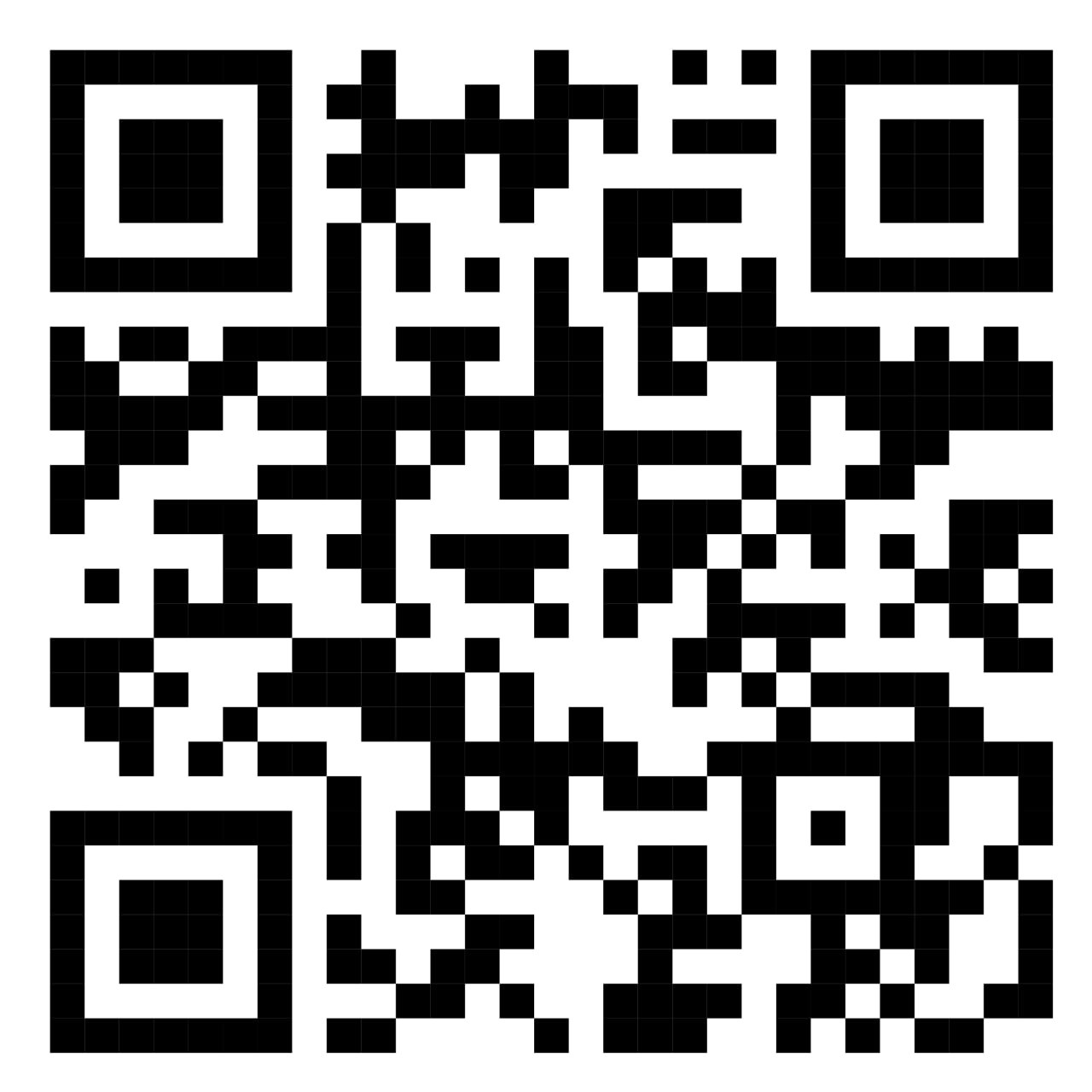